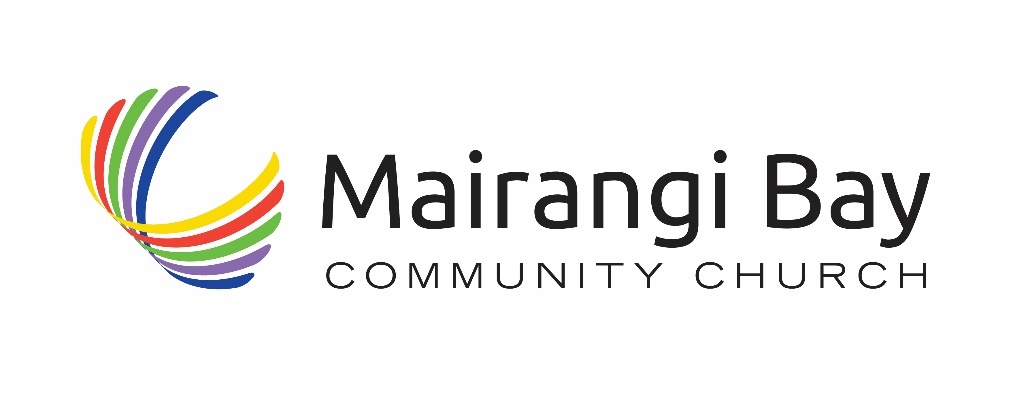 Pray for Nations “Declare His glory among the nations” Ps 96:3
Eastern Bru in Thailand

The Bru are descendants of the great Khmer Empire, which flourished between the ninth and thirteenth centuries, and encompassed present-day Thailand, Cambodia, Laos and southern Vietnam. About 400 years ago, the Bru were pushed out of the best valley lands in northern Laos and forced southward. The word bru literally means "mountain."

Ministry Obstacles: Many of the Eastern Bru in Thailand live in remote rural villages where they practice wet-rice and slash-and-burn farming. Each village is self-governing. Most of the Eastern Bru practice ethnic religions that include ancestor worship. They also worship and seek to appease spirits in nature and "guardian spirits" that they believe guard them and take care of their needs.

Outreach Ideas: The Bru in Thailand need upgraded farm equipment and would greatly benefit from the introduction of modern farming techniques. Mission workers willing to share the gospel and demonstrate God's love in humanitarian assistance could have a powerful kingdom impact.

Prayer Focus: Pray for Eastern Bru followers of Christ to disciple others who will disciple many others. Pray for a spiritual hunger among the Bru people in Thailand that will lead them into the light of Christ. Pray for workers who will go to the Bru and share the gospel in words and deeds. Pray for many Bru families to put their faith in Christ.
Presented by Joshua Project
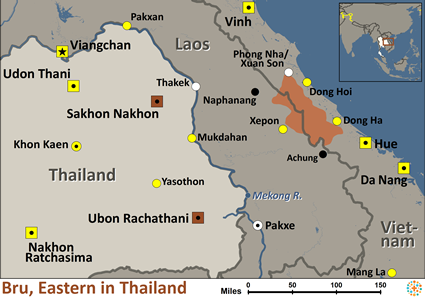 Knowing Jesus More and Making Him Known
Weekly Bulletin 
Sunday 28 May 2023
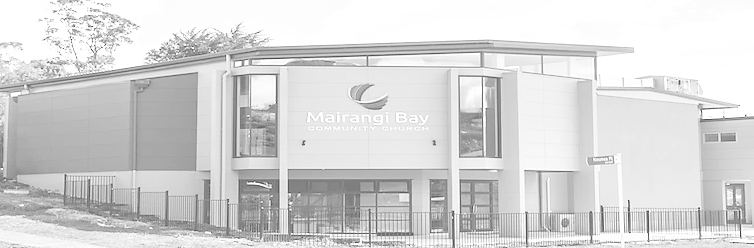 Worship Service
10 am (with Live Stream)

Topic:  Gather my faithful ones to me
    /Looking through His eyes
Scripture:  Psalm 50
Preacher:  John Tan
VERSE FOR THE WEEK –  Psalm 50:5-7
5“Gather to me this consecrated people,
    who made a covenant with me by sacrifice.”
6 And the heavens proclaim his righteousness,
    for he is a God of justice.
7 “Listen, my people, and I will speak;
    I will testify against you, Israel:
    I am God, your God.
Pre-Service Prayer at 9:30 am in lounge, all welcome.
49 Maxwelton Drive, Mairangi Bay, North Shore, Auckland 0630 
Ph 09 478-6314, Website: www.mairangichurch.org.nz, Email: office@mairangichurch.org.nz
PRAYER & INTERCESSION “and pray for one another,” James 5:16b Please visit the Prayer Wall in the foyer. Pin your prayers, answers to prayers or testimonies to the prayer wall. Remember to pray for the requests on our prayer wall. 
GIVE THANKS & PRAY FOR
Please pray for the Pastoral Search Committee as they seek a new Associate Pastor for the church. Pray God would give them wisdom and unity. Pray that God will call and prepare the right person for the church.

Church Outreach
Street Evangelism Sat 10.00 am – 12.00 pmFlora: 021 201 9577
Music For Kiddies (Japanese)School terms, every 2nd, 4th and 5th Thurs  10.30 am – 12.00 pmMaki: 027 3803627 (Japanese) 
Food Bank Contact Caroline/Dalice
Good News Flower ArrangementAnnie Zhang: 027 3939345
Alpha: 
     every Sunday 11:45-1.30 (Chinese)
English Class：
    Every Monday 10-2 pm church
    downstairs
    Grace (0226387288)
WELCOME TO MAIRANGI BAY COMMUNITY CHURCH (MBCC)
If this is your first time worshipping with us, please go to the Welcome Corner after the service. We will gladly answer your questions about our church. MBCC is an intentionally multi-cultural church and welcomes and celebrates all languages & cultures.
 欢迎中国朋友参加. どの国の方も大歓迎します。
NEWS & EVENTS
Encounter (Church Worship & Prayer Evening （every 1st and 3rd Sunday Evening)
4th June, 18th June 7 pm @ lounge
You may pray in your mother tongue with different language groups. 
Other Monthly  Worship Service in Different Languages (once a month)
Chinese Service: 
Last Friday 7:30pm 
Young Adult Service: 
Last Sunday 5pm (28th May) [TONIGHT]
If you would like to hear a Chinese translation, please ask for a headset. Please put the low battery headset at the yellow tray and the charged ones back to the original slot.
如果您需要听中文翻译可以向服事人员要一个耳机。请将需要充电的耳机放在黄色的盒子里，正常的耳机请放回原来的盒子。
CHURCH STAFF CONTACT INFORMATION
Church Office: 09 478 6314,  office@mairangichurch.org.nz
    General Office Hours: 9.30 am-12.30 pm, Tue - Fri (booking needed for appointments)
Acting Senior Pastor, David Yeh: 022 5220 670,  david@mairangichurch.org.nz
Youth Pastor, Kierohn Sims: 021 0276 3488, kierohn@mairangichurch.org.nz
Chinese Evangelist, Wendy Liu: 021 0265 4800, wendy@mairangichurch.org.nz
Church Administrator, Cobi Wu: office@mairangichurch.org.nz
Family Christian Movie Night

Time: 4h June 7:30 pm
Next Sunday  @MBCC
Please come and invite your friends!
The Heart Works – Care group

New life group for all people 
Starting from 27 May
Every Saturday, 6:30pm @ MBCC
Please see John&Viviane for more detail
(Tel:   029 123 1633)
Food Bank Contact
Caroline La Grange: 021 124 6996, carolinelagrange7@gmail.com
Dalice Yang: 022 065 1109, yangjie625@gmail.com
Want to give to God’s work through MBCC? 
Contact the church office, or fill in this form and hand it in at the front desk
（please keep this as your own record as well!!)
Please I need an offering number (it is not necessary, but once you have had one, please use it as   a reference consistently )          yes                no
I need the donation receipt (for IRD tax rebate by the end of each financial year)please show my name as (print):
     and send through my email (print) :

General/Tithe donation  12-3050-0301948-00; Food Bank -03; Outreach -04
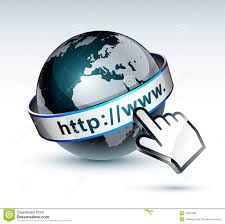 Contact pastor David Yeh/Wendy for the special/urgent prayer requests. Our Prayer Ministry Team will pray for you upon your requests.